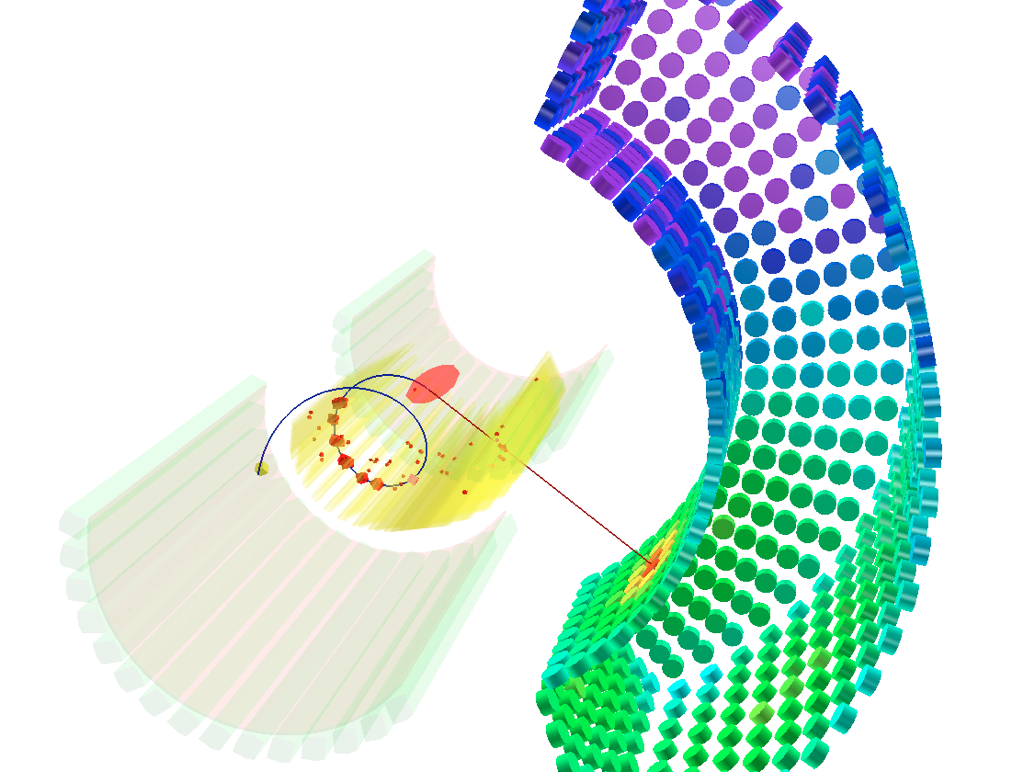 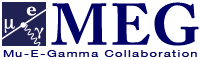 Search for lepton flavor violation: Latest results from the MEG experiment
Gordon Lim
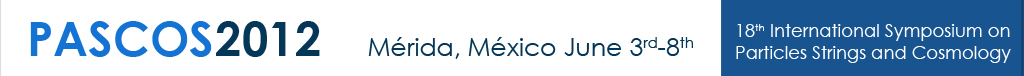 2
Motivation               Experiment               Performance               Results               Conclusions
Flavor violation
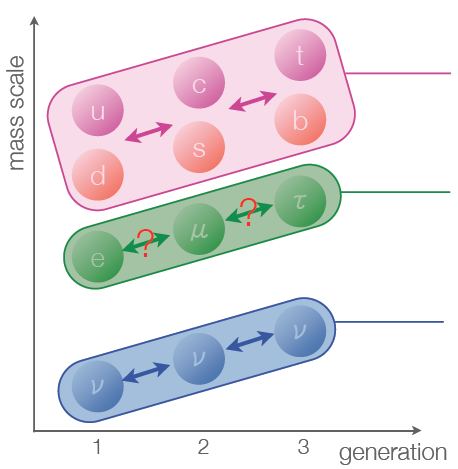 Quarks
Quark mixing observed by various accelerator experiments
Standard Model: CKM mixing matrix

Neutrinos
Neutrino oscillations observed by various neutrino experiments
Standard Model: PMNS mixing matrix
 
Charged lepton flavor violation
Not observed
?
Latest results from the MEG experiment
June 7, 2012
3
Motivation               Experiment               Performance               Results               Conclusions
Search for charged lepton               flavor violation
Historical overview of selected charged lepton flavor violation searches:
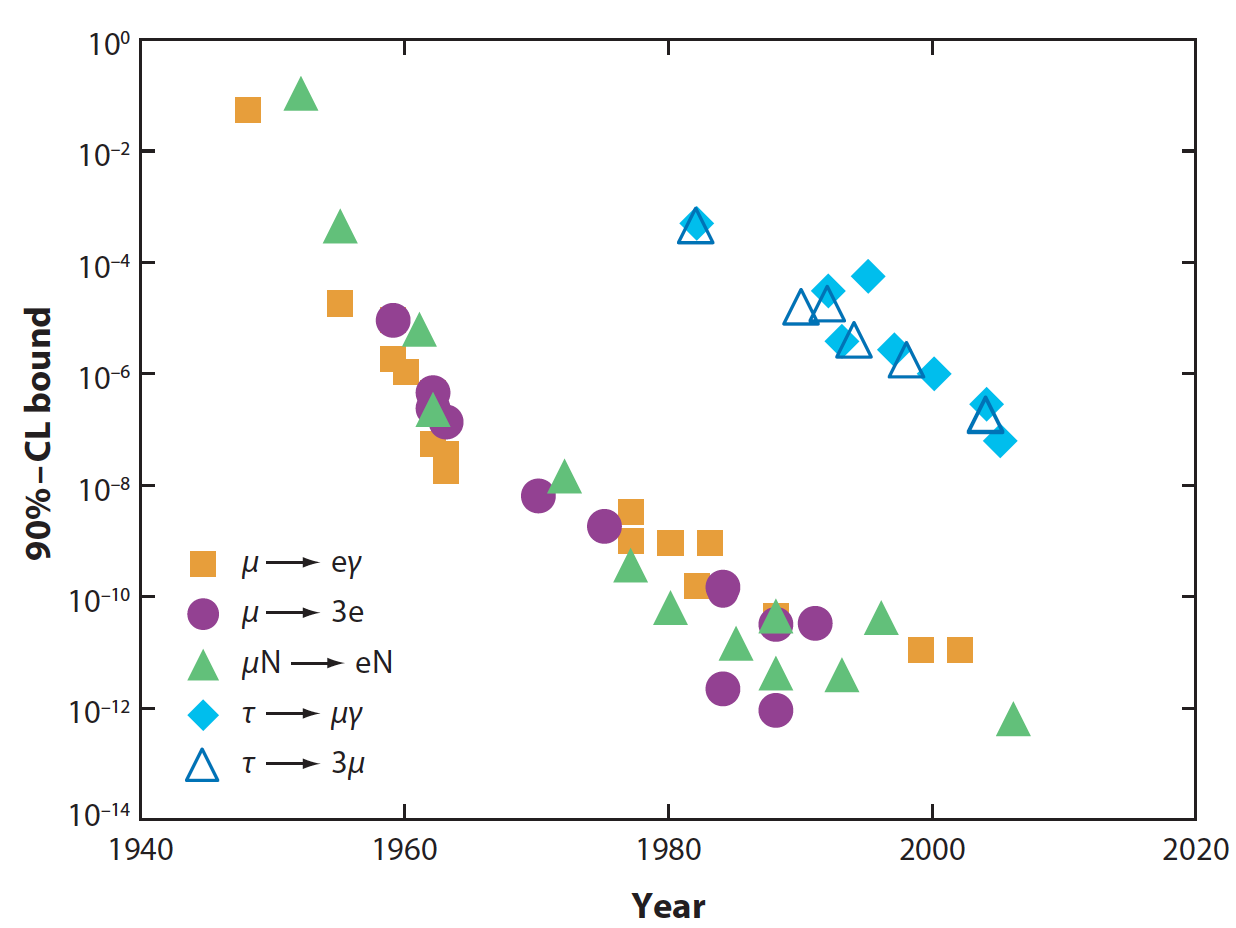 Marciano, Mori & Roney,
Annu. Rev. Nucl. Part. Sci. 2008 58:315–41
B-factories (Babar, Belle)


MEGA @ LAMPF


SINDRUM I & II @ PSI
Processes involving muons are best constrained: Muons are copiously produced at high-intensity proton accelerators and have precisely measurable final states
Latest results from the MEG experiment
June 7, 2012
4
Motivation               Experiment               Performance               Results               Conclusions
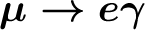 Standard Model:
Beyond the Standard Model,
e.g. SUSY-GUT scenarios:
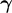 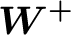 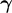 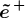 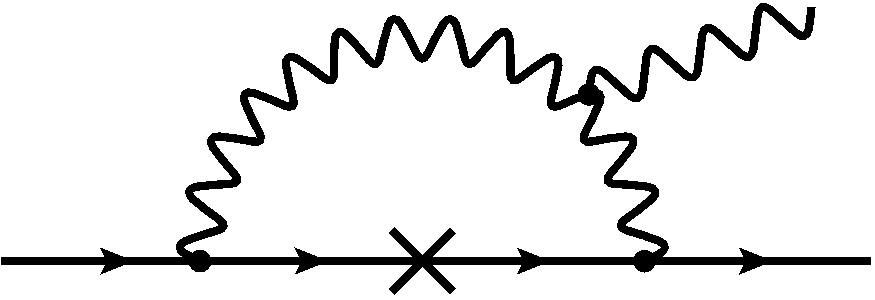 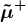 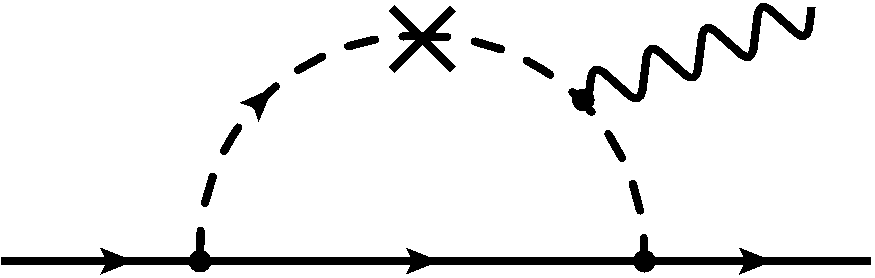 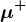 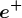 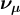 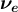 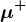 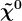 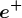 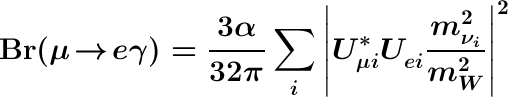 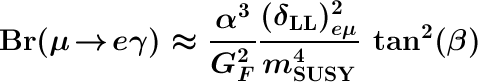 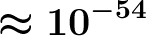 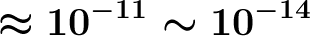 very small but not impossible
impossible to detect
Observation of                   is clear sign of new physics!
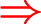 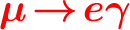 Latest results from the MEG experiment
June 7, 2012
5
Motivation               Experiment               Performance               Results               Conclusions
in new physics
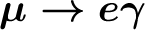 Extra
dimensions
Little 
Higgs
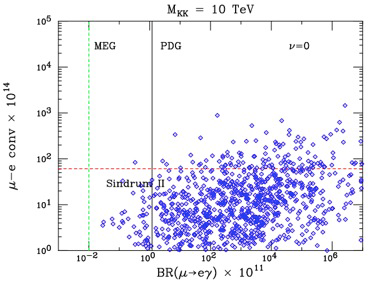 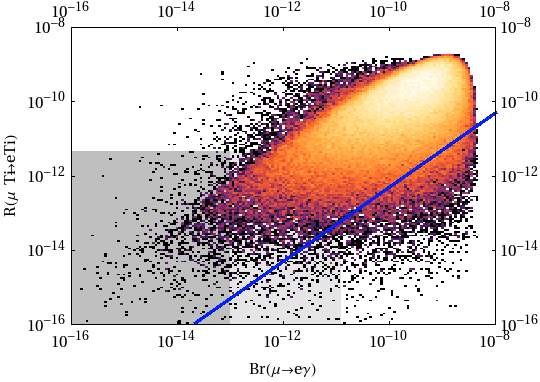 M.Blanke et al., Acta Phys.
Polon. B41 (2010) 657
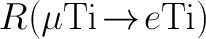 K.Agashe et al., PRD 74 (2006) 053011
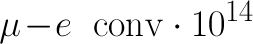 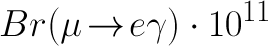 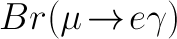 S. Antusch et al., JHEP 11 (2006) 090
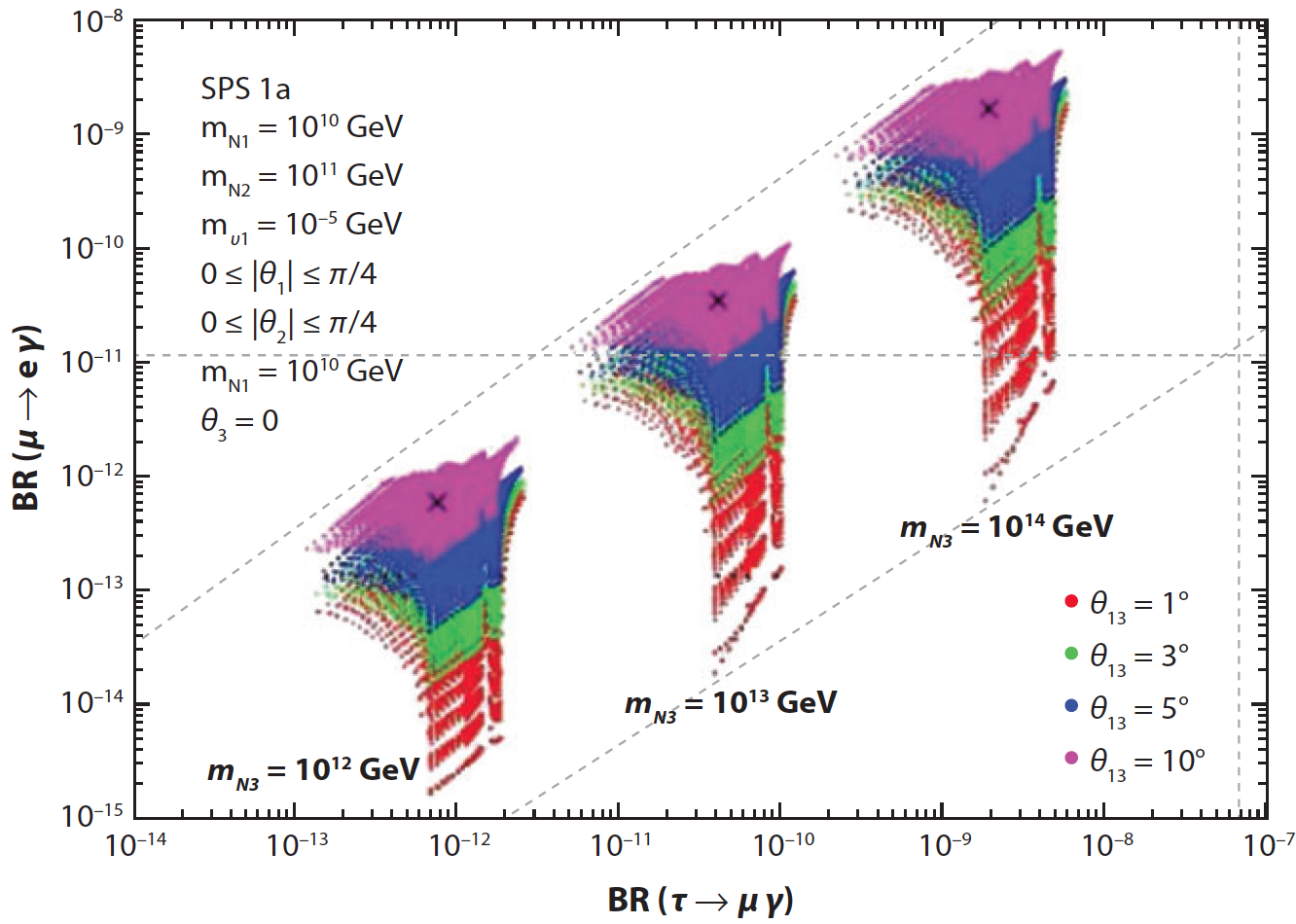 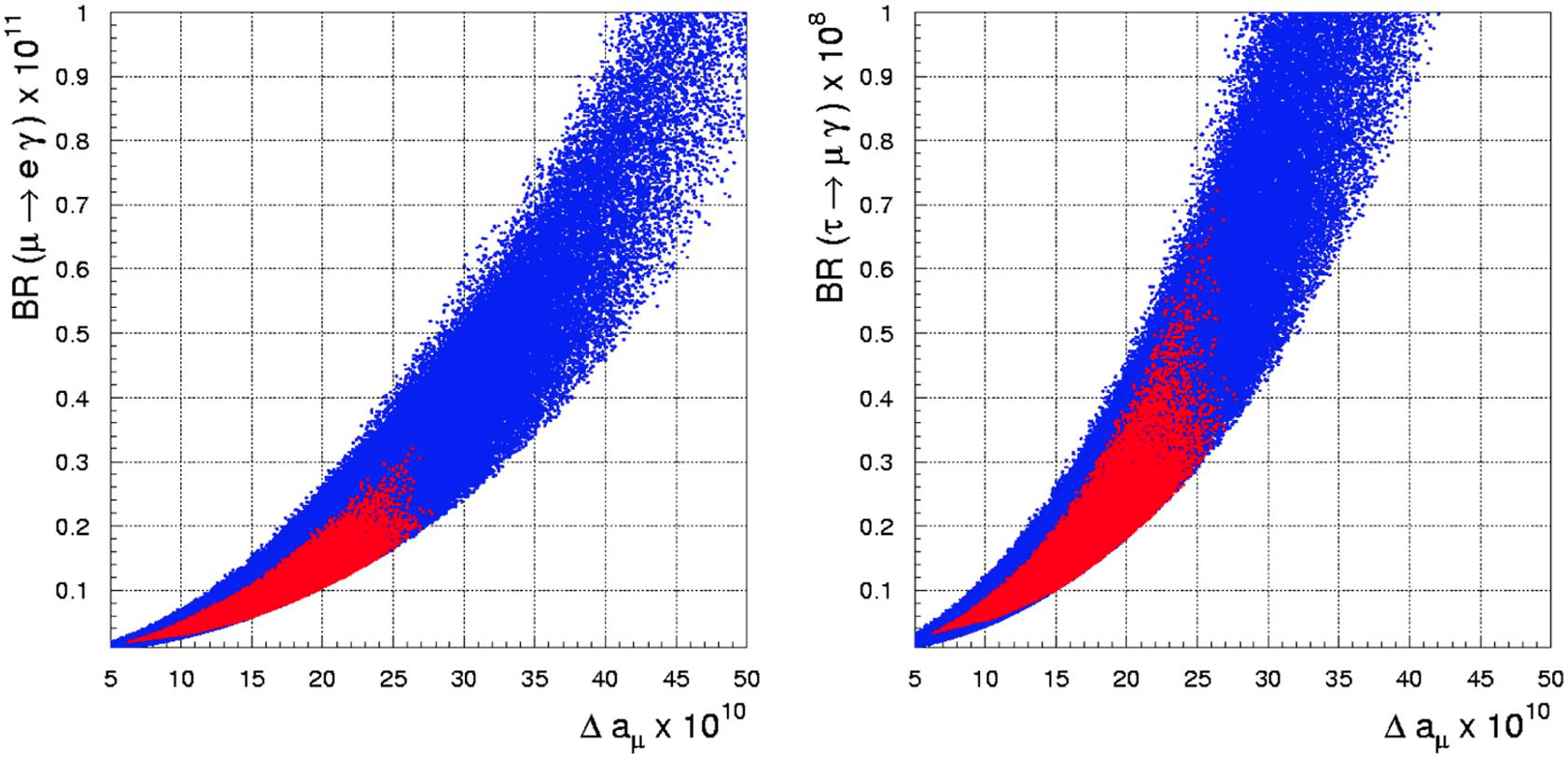 SUSY –
Seesaw
SUSY –
GUT
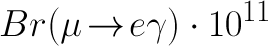 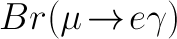 G.Isidori et al., PRD 75 (2007) 115019
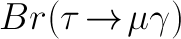 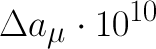 b-physics constraints
favored by recent reactor & accelerator neutrino experiments
Latest results from the MEG experiment
June 7, 2012
6
Motivation               Experiment               Performance               Results               Conclusions
in new physics
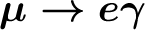 Extra
Dimensions
Little 
Higgs
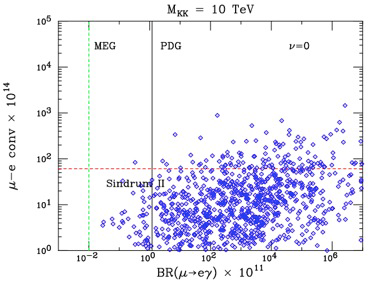 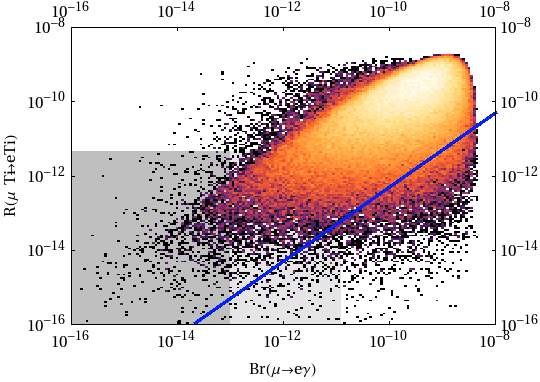 SINDRUM II
SINDRUM II
MEGA
MEGA
M.Blanke et al., Acta Phys.
Polon. B41 (2010) 657
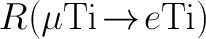 K.Agashe et al., PRD 74 (2006) 053011
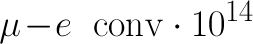 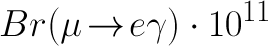 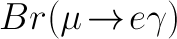 S. Antusch et al., JHEP 11 (2006) 090
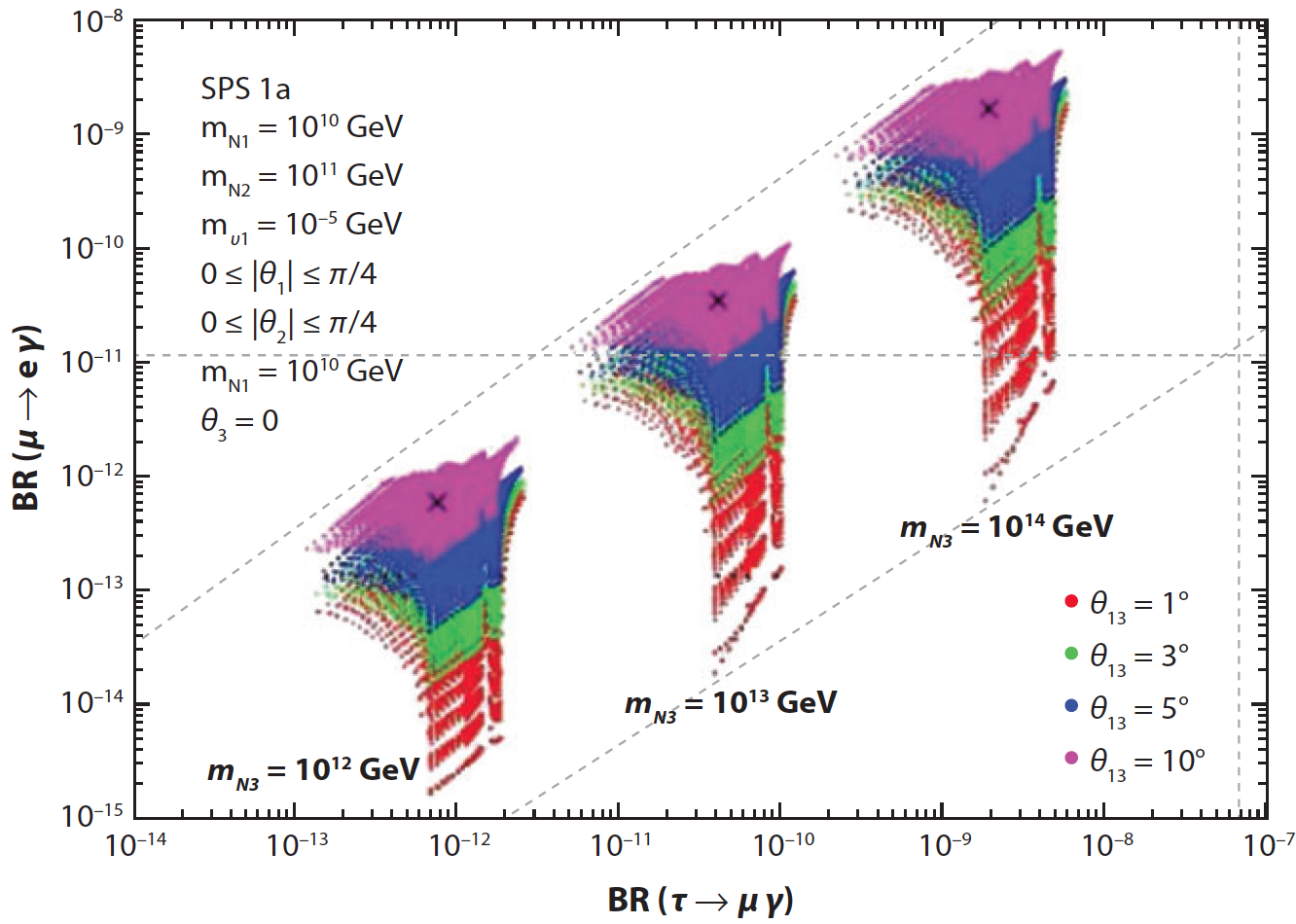 MEGA
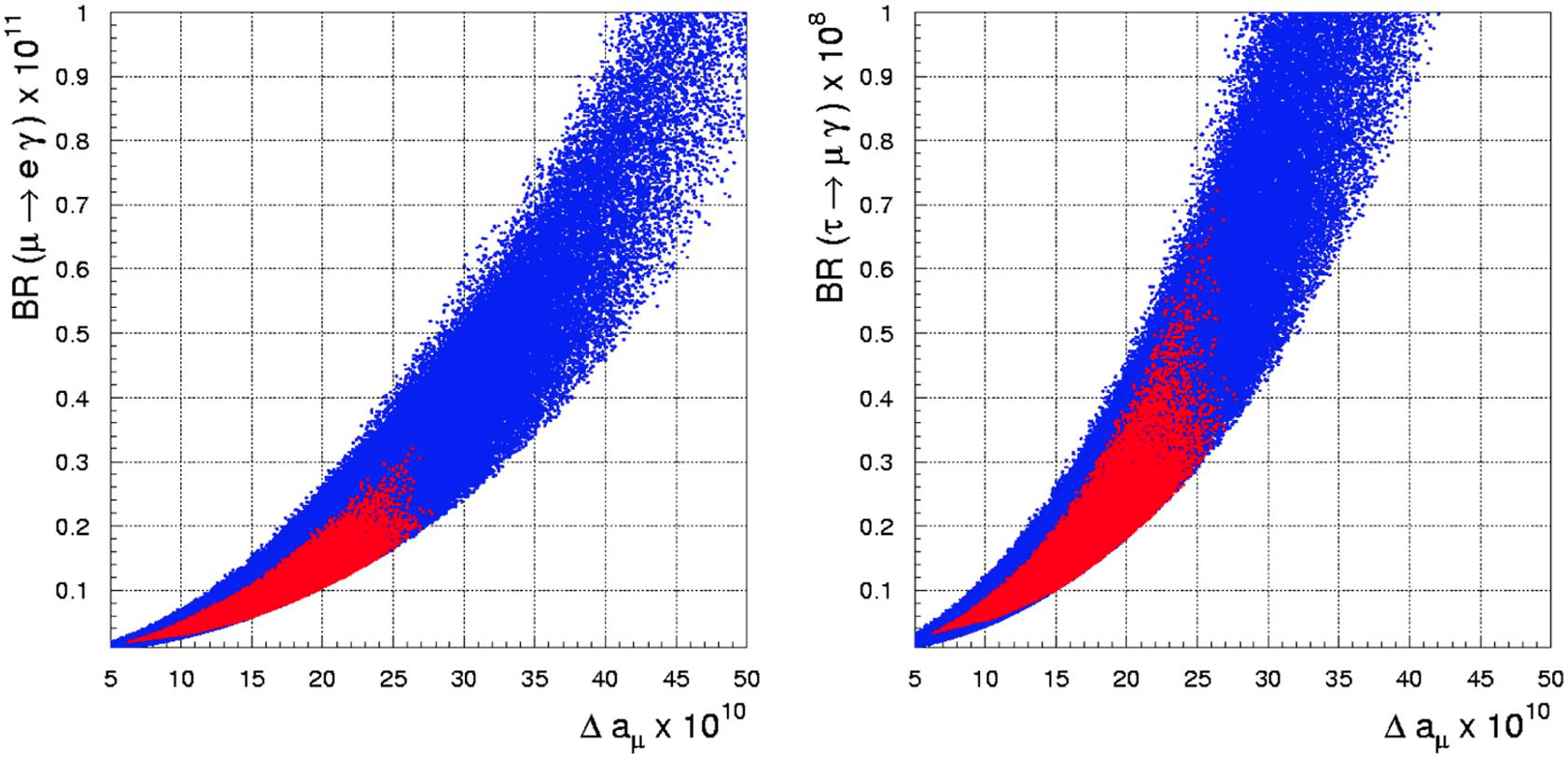 SUSY –
Seesaw
SUSY –
GUT
(g-2)μ
(g-2)μ
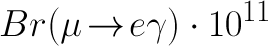 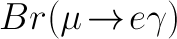 Babar, Belle
G.Isidori et al., PRD 75 (2007) 115019
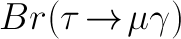 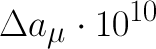 b-physics constraints
favored by recent reactor & accelerator neutrino experiments
Latest results from the MEG experiment
June 7, 2012
7
Motivation               Experiment               Performance               Results               Conclusions
The MEG experiment
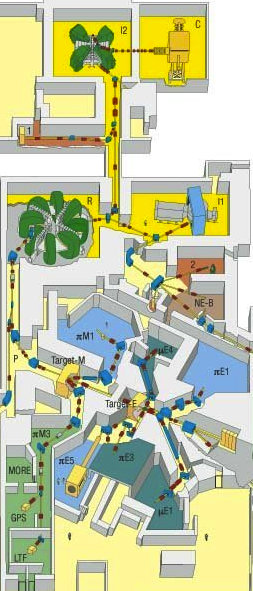 The MEG Collaboration: 60 physicists, 12 institutes,
	from
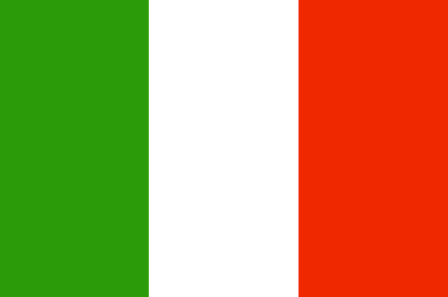 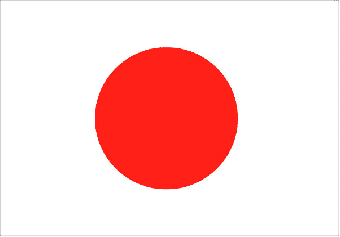 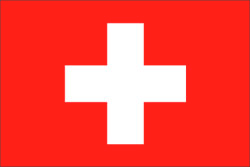 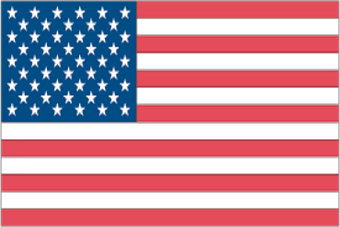 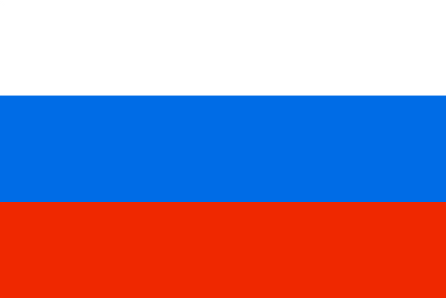 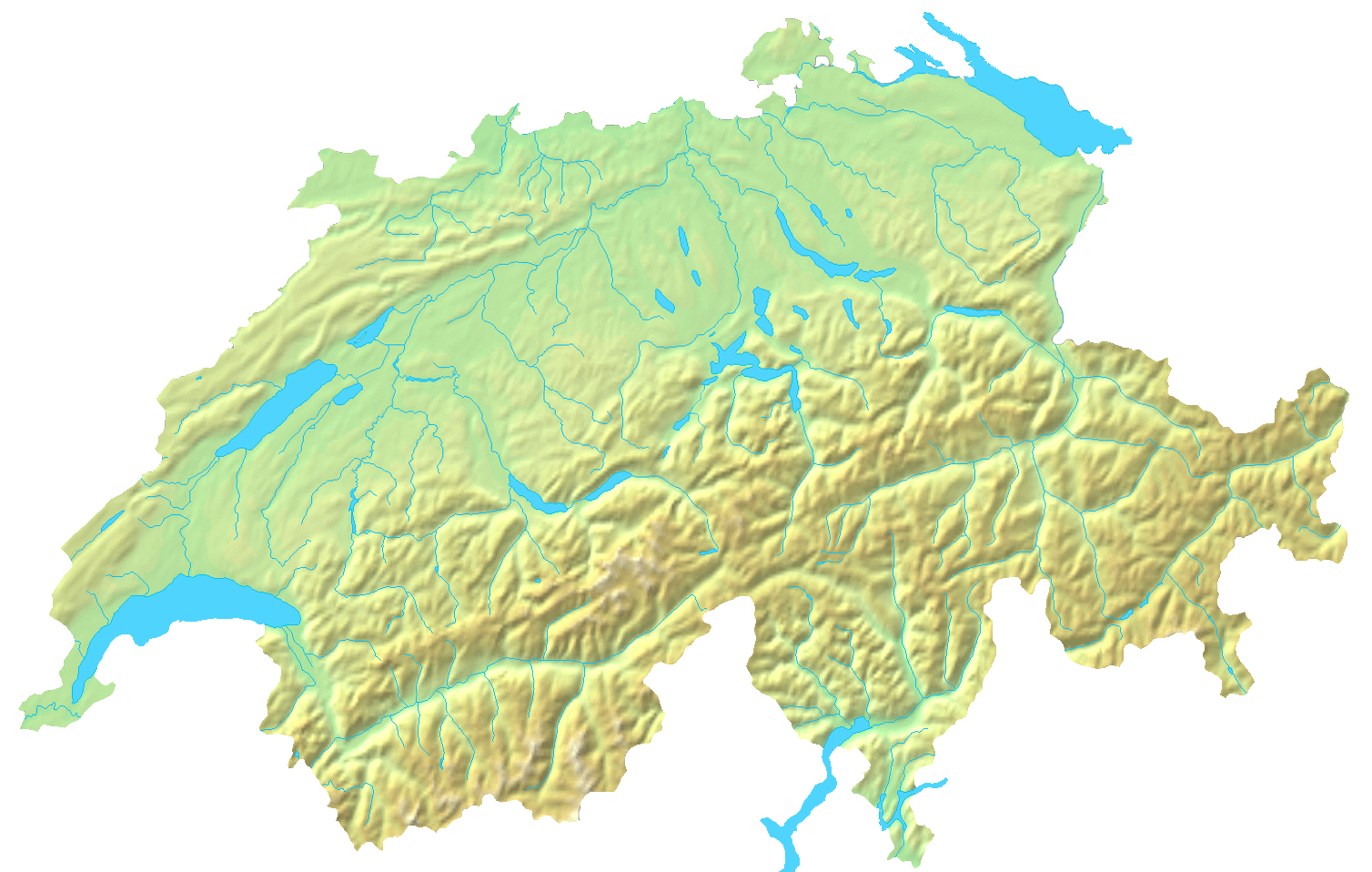 Detector location: 				     The Paul Scherrer Institut              near Zürich, Switzerland
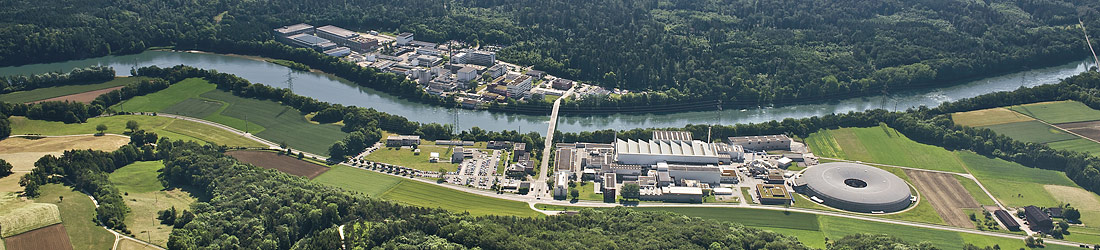 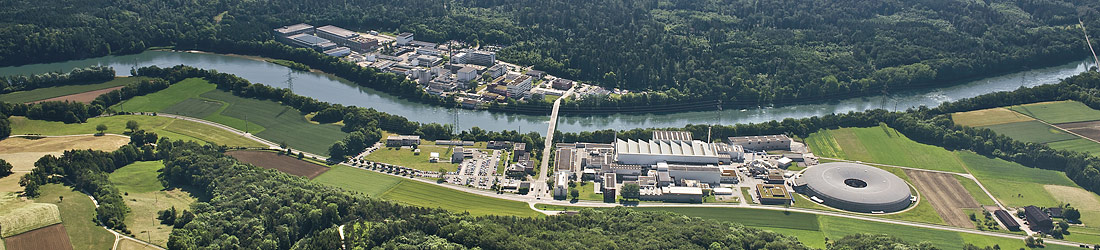 The world’s most intense continuous low momentum positive muon beam
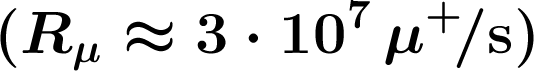 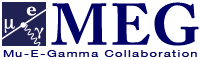 Latest results from the MEG experiment
June 7, 2012
8
Motivation               Experiment               Performance               Results               Conclusions
Detection principle
Signal:
Backgrounds:
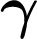 1) Radiative muon decay (BrRMD ≈ 1.4%)
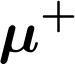 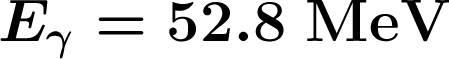 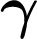 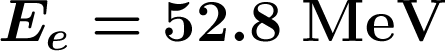 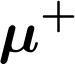 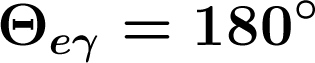 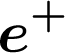 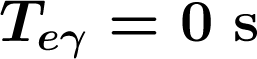 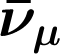 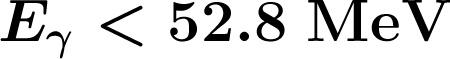 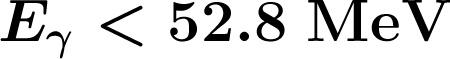 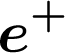 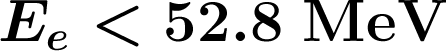 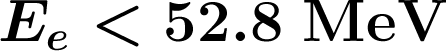 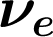 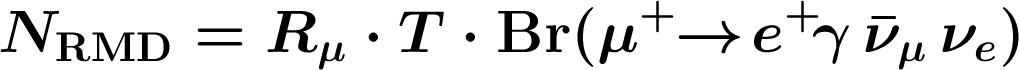 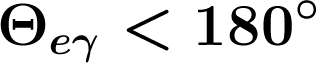 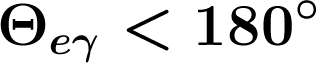 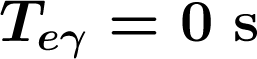 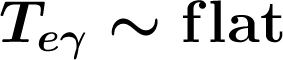 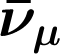 2) Accidental overlap
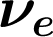 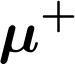 Photon can come from:
 Radiative muon decay
 Positron annihilation in flight
 Brehmstralung
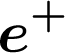 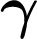 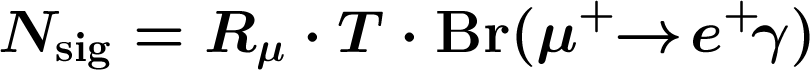 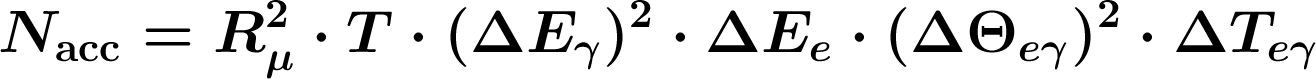 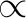 Acc. background dominant, detector resolutions crucial!
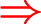 Latest results from the MEG experiment
June 7, 2012
9
Motivation               Experiment               Performance               Results               Conclusions
The MEG detector
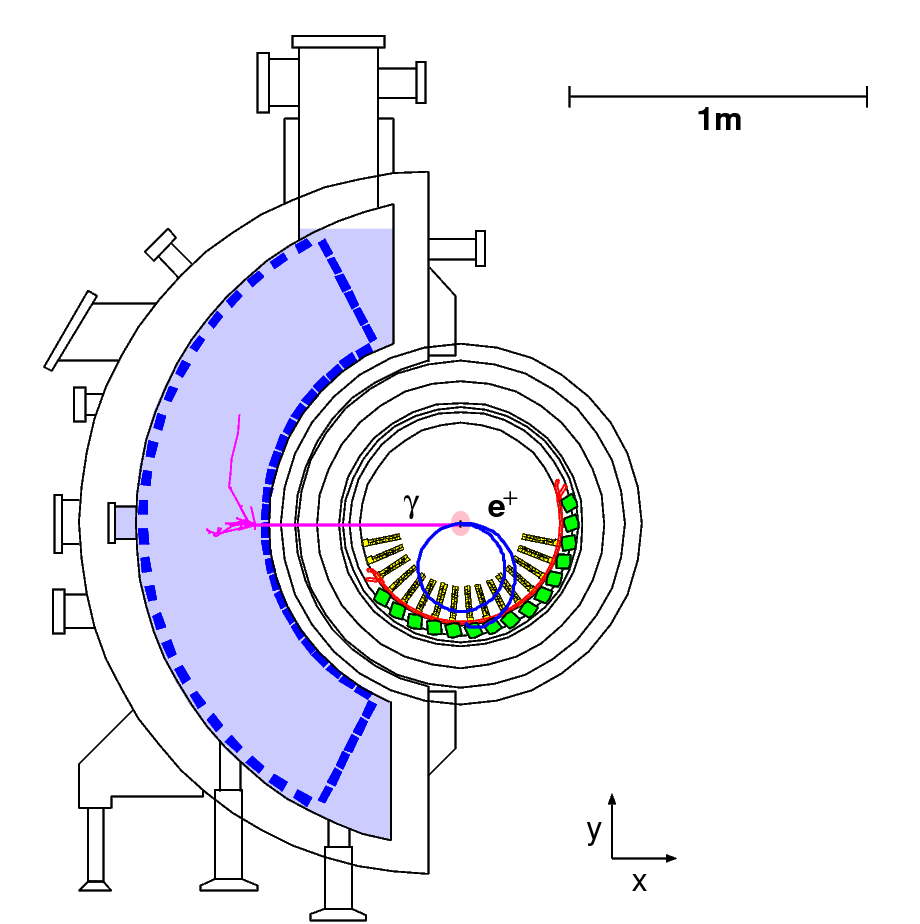 3D view:
Lateral view:
Front view:
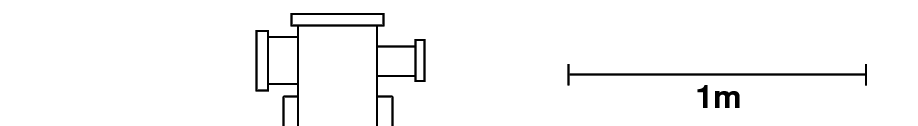 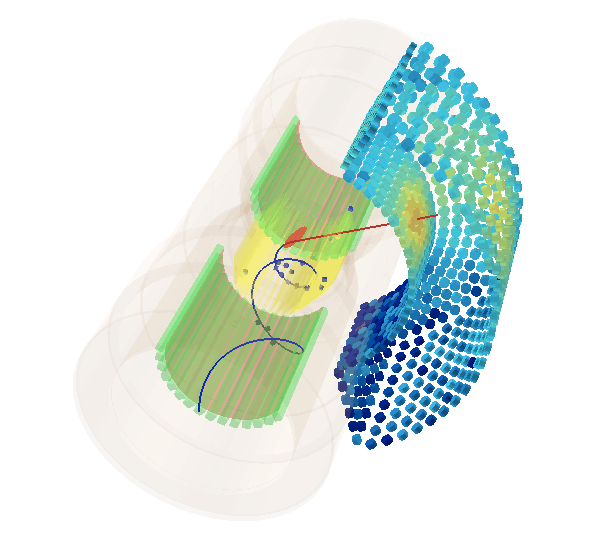 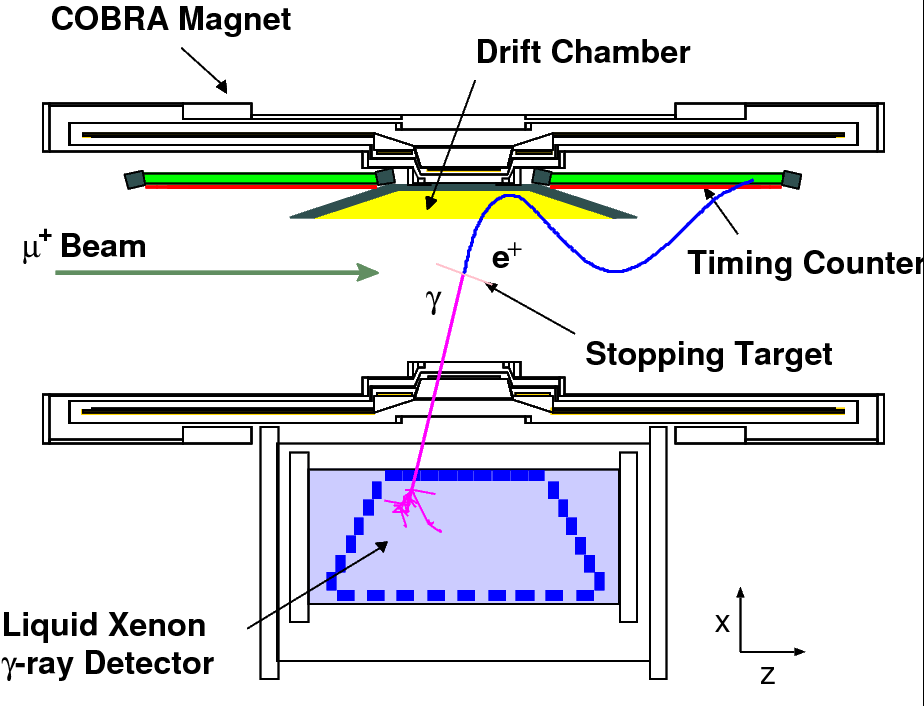 er
Dedicated detector with non-symmetric coverage (ΩMEG/4π = 11%):

Photon detector with excellent spatial, temporal & energy resolutions
Positron spectrometer with excellent energy & timing capabilities
Stable and well monitored & calibrated detector (arsenal of calibration & monitoring tools)
High performance DAQ system (multi-GHz waveform digitization of nearly all 3k channels)
Latest results from the MEG experiment
June 7, 2012
10
Motivation               Experiment               Performance               Results               Conclusions
The photon calorimeter
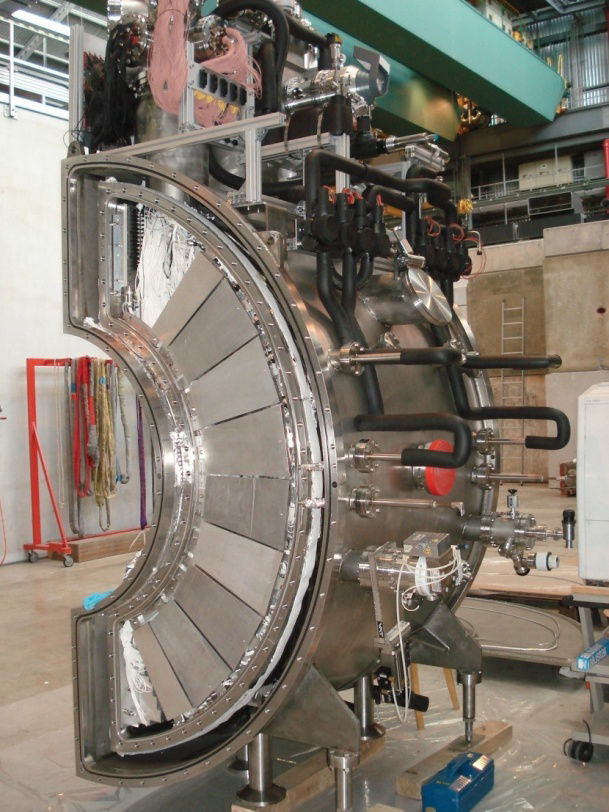 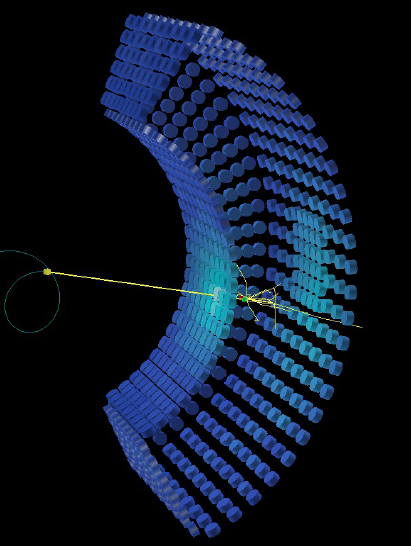 Liquid Xenon scintillation:

High light yield: 40k photons/MeV
Fast response: τdecay = 45 ns
High stopping power: X0 = 2.8 cm
No self-absorption: λabs > 1 m




Detector:

Fiducial volume: 800 liter (largest in the world)
Homogeneous volume
Solid angle coverage ≈ 11 %
Total stopping power ≈ 14 X0
Read-out by 846 wall-mounted PMTs, digitized @ 1.6 GHz
Cathode area coverage ≈ 40 %
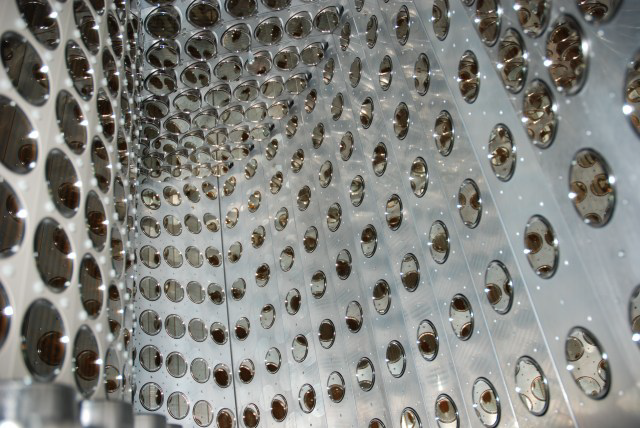 Latest results from the MEG experiment
June 7, 2012
11
Motivation               Experiment               Performance               Results               Conclusions
The positron spectrometer
Superconducting COBRA magnet:

Solenoidal gradient B-field: 0.5 - 1.3 T           (COnstant Bending RAdius, quick sweep out)
0.2 X0 fiducial thickness
Helium environment
Drift chambers:

16 radially staggered double-layered modules
Each layer contains 9 axial drift cells equipped with very thin Vernier cathode pads
Open-frame module design (total radiation length along e+ trajectory ≈ 2x10-3 X0)
Counting gas: He (50%) + C2H6 (50%)
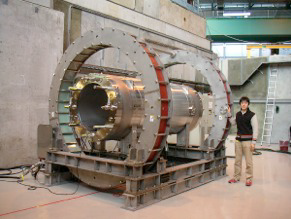 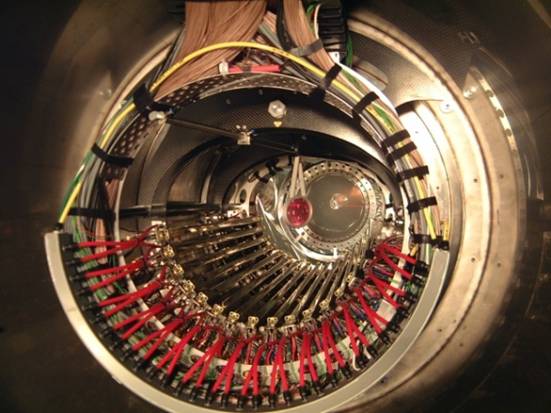 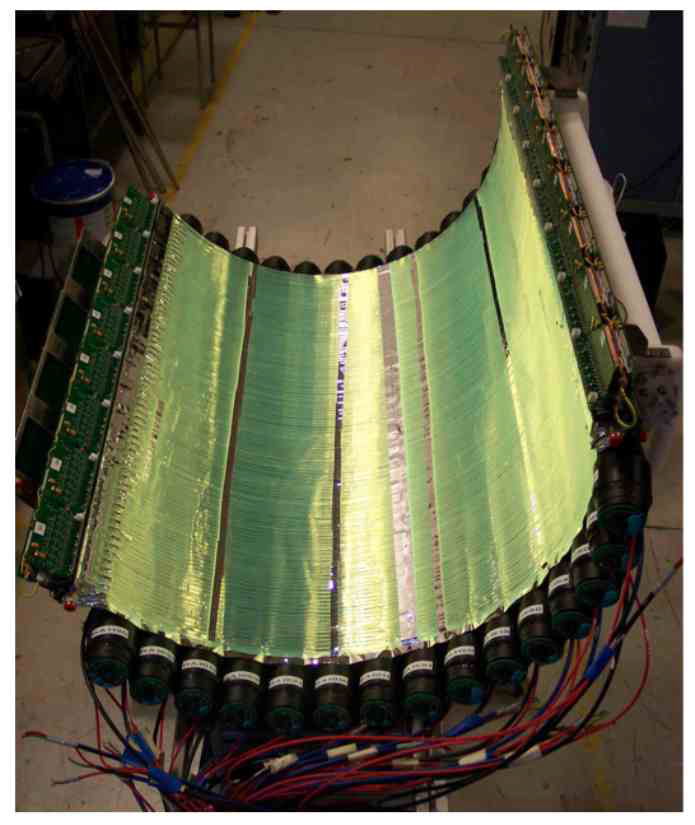 Timing Counters (x2):

15 axial scintillation bars, PMT read-out
128 semi-circular scintillation fibers, APD read-out
Latest results from the MEG experiment
June 7, 2012
12
Motivation               Experiment               Performance               Results               Conclusions
History
: LOI submitted to PSI                                         
: Detector R&D and construction
: Engineering run
: Physics run I
Tracker discharge problem
: Physics run II
Total physics DAQ time: 35.2 days
: Physics run III
Total physics DAQ time: 56.3 days
: Physics run IV
Total physics DAQ time: 81.1 days
: Physics run V
Expected total physics DAQ time equal to 2011
Timeline:
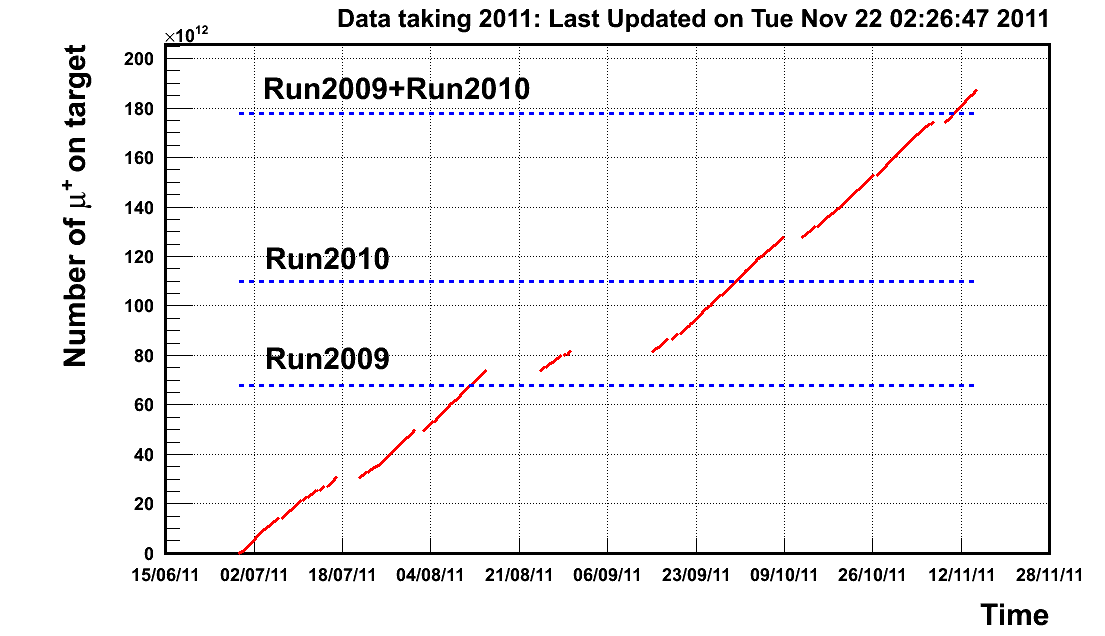 1998
‘99 - ‘06
2007

2008

2009

2010

2011

2012
Run 2011
Published 2008 analysis results in        Nucl. Phys. B 834 (2010) 1-12

Preliminary 2009 analysis results presented at ICHEP 2010

Published 2009 + 2010 analysis results in Phys. Rev. Lett. 107 (2011) 171801 
                    (this presentation)
Latest results from the MEG experiment
June 7, 2012
13
Motivation               Experiment               Performance               Results               Conclusions
Detector performance
Latest results from the MEG experiment
June 7, 2012
14
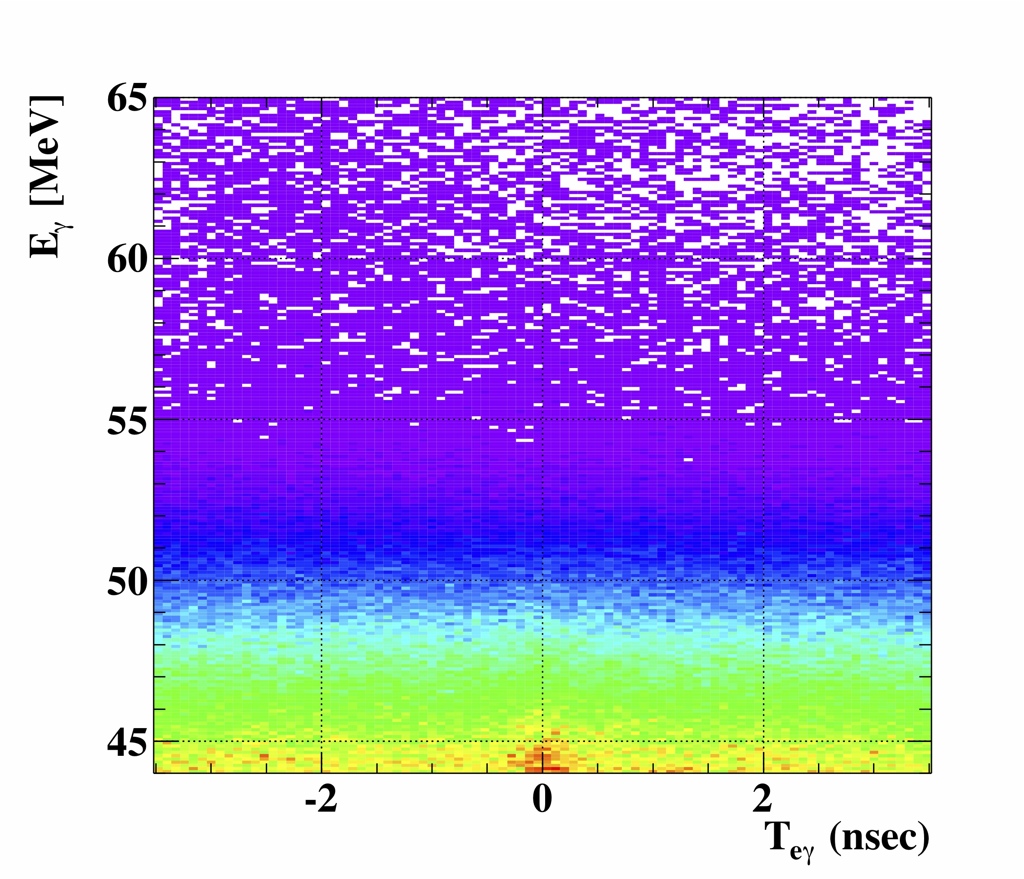 Blinding &
Analysis-box
Left Teγ
sideband
E sideband
Motivation               Experiment               Performance               Results               Conclusions
Data analysis
Analysis technique:

Events characterized by 5 observables:

Blindness policy: 				                 Blind box defined by Eγ and Teγ . Events inside this box are not used in the development of the analysis.

Search method:							         The number of signal, radiative muon decay and accidental background events in the data sample (Nsig, NRMD, NBG) are determined using an extended unbinned max. likelihood fit:                
	
	
	

Fit ingredients:
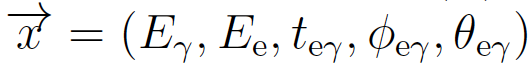 Right Teγ
sideband
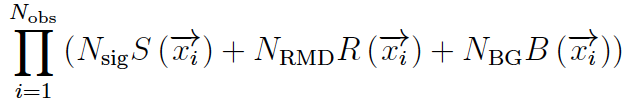 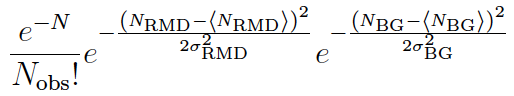 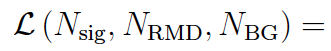 The PDFs (S, R and B) are considered event-by-event and are extracted from the detector response and sideband data as much as possible. The Gaussian background constraints are measured in the time sidebands.
Latest results from the MEG experiment
June 7, 2012
15
Motivation               Experiment               Performance               Results               Conclusions
PDFs
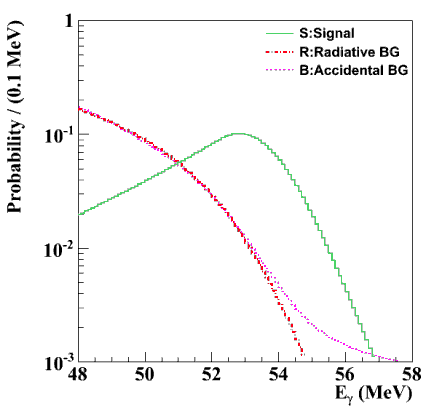 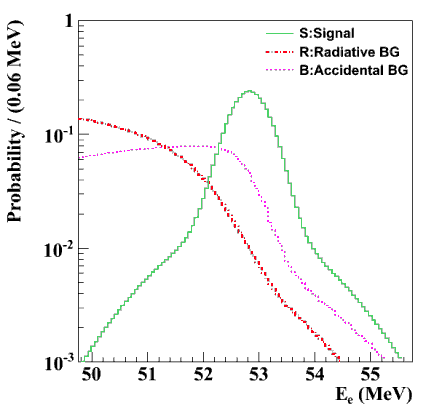 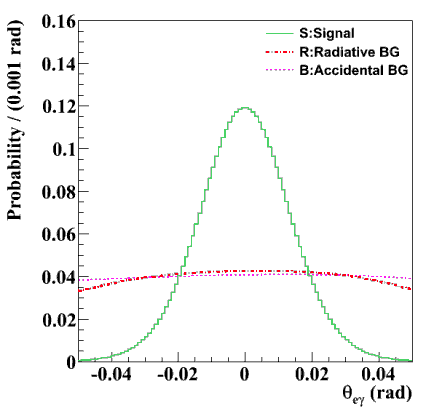 Signal: CEX data
RMD: SM + detector response
Acc. BG: Teγ  sideband data
Signal: CEX + Michel 2-turn data
RMD: SM + detector response
Acc. BG: Teγ  sideband data
Signal: Michel data
RMD: SM + detector response
Acc. BG: Teγ  sideband data
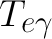 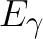 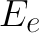 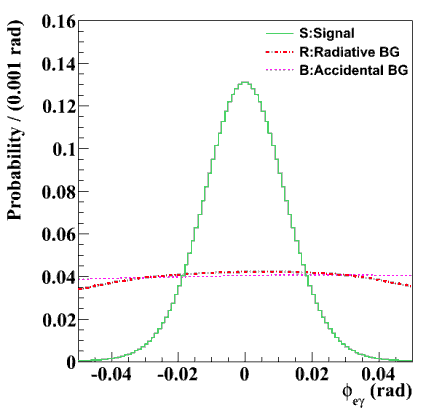 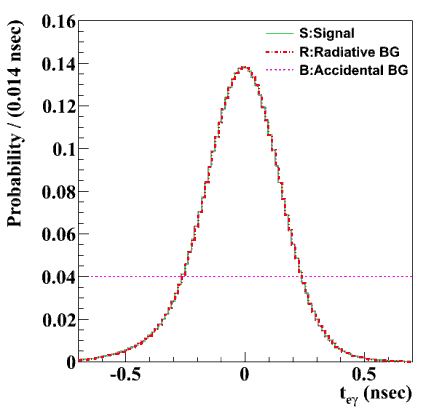 Signal: CEX + Michel 2-turn data
RMD: SM + detector response
Acc. BG: Teγ  sideband data
Signal: Eγ sideband data
RMD: Eγ sideband data
Acc. BG: Flat
(PDFs averaged w.r.t. the other kinematic variables)
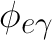 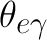 Latest results from the MEG experiment
June 7, 2012
16
Motivation               Experiment               Performance               Results               Conclusions
Fit result of 2009 + 2010 data
(Signal, RMD, Accidental BG, Total)
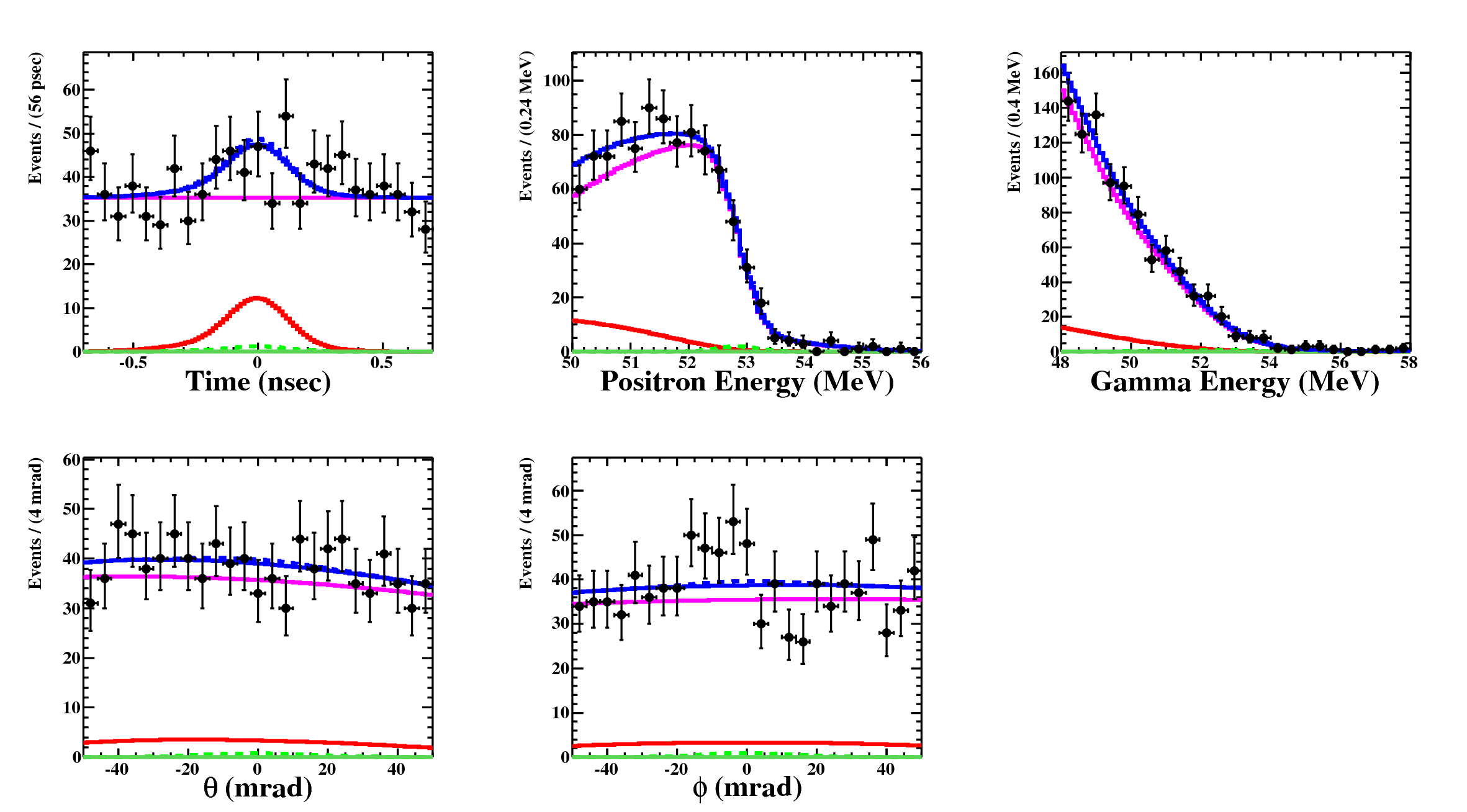 Nobs 	=	956
Nsig 	=	-0.5 +7.9-4.7
NRMD	=	76.5 ± 12
NBG	=	882 ± 22
(MINOS 1.645 σ errors)
Latest results from the MEG experiment
June 7, 2012
17
Motivation               Experiment               Performance               Results               Conclusions
Branching ratio normalization
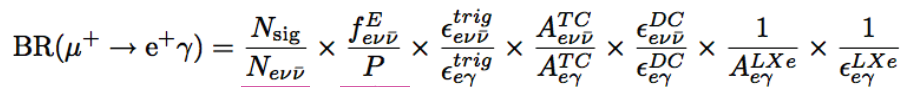 Procedure: 

The number of signal events in the analysis region is normalized to the number of Michel decays measured with an unbiassed trigger during data-taking (after applying the same analysis selection criteria):






Insensitive to variations in beam rate or detector conditions. Cross-checked with the number of radiative muon decays measured in the Eγ sideband.

Results:
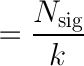 Normalization factor
# of Michel events
Efficiencies and detector acceptence
k2009 = (1.08 ± 0.07) x 1012
k2010 = (2.23 ± 0.16) x 1012
k2011 = 3.4 x 1012 (preliminary)
Latest results from the MEG experiment
June 7, 2012
18
Motivation               Experiment               Performance               Results               Conclusions
Combined 2009+2010 result
Confidence level:

The calculation of the confidence interval follows a frequentist approach using profile likelihood ratio ordering (Feldman-Cousins). Systematic uncertainties of PDF parameters are taken into account by fluctuating the PDFs according to their uncertainties. 

Result:
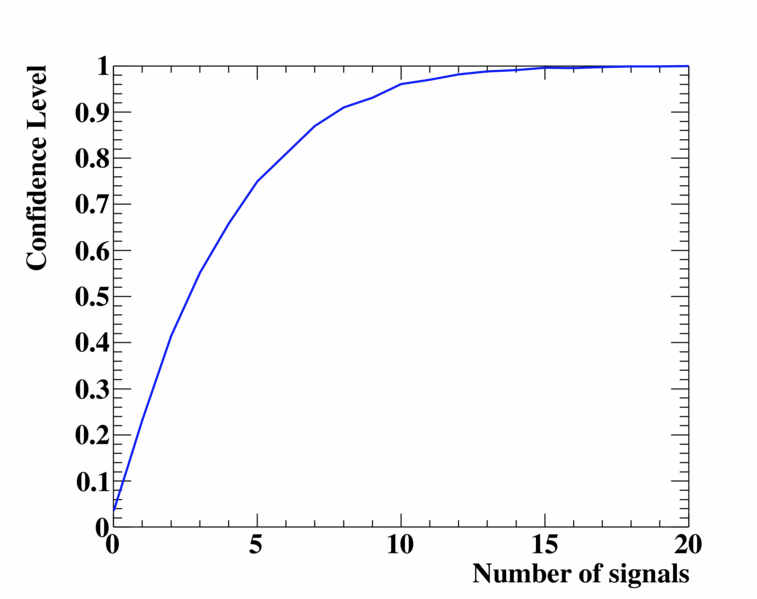 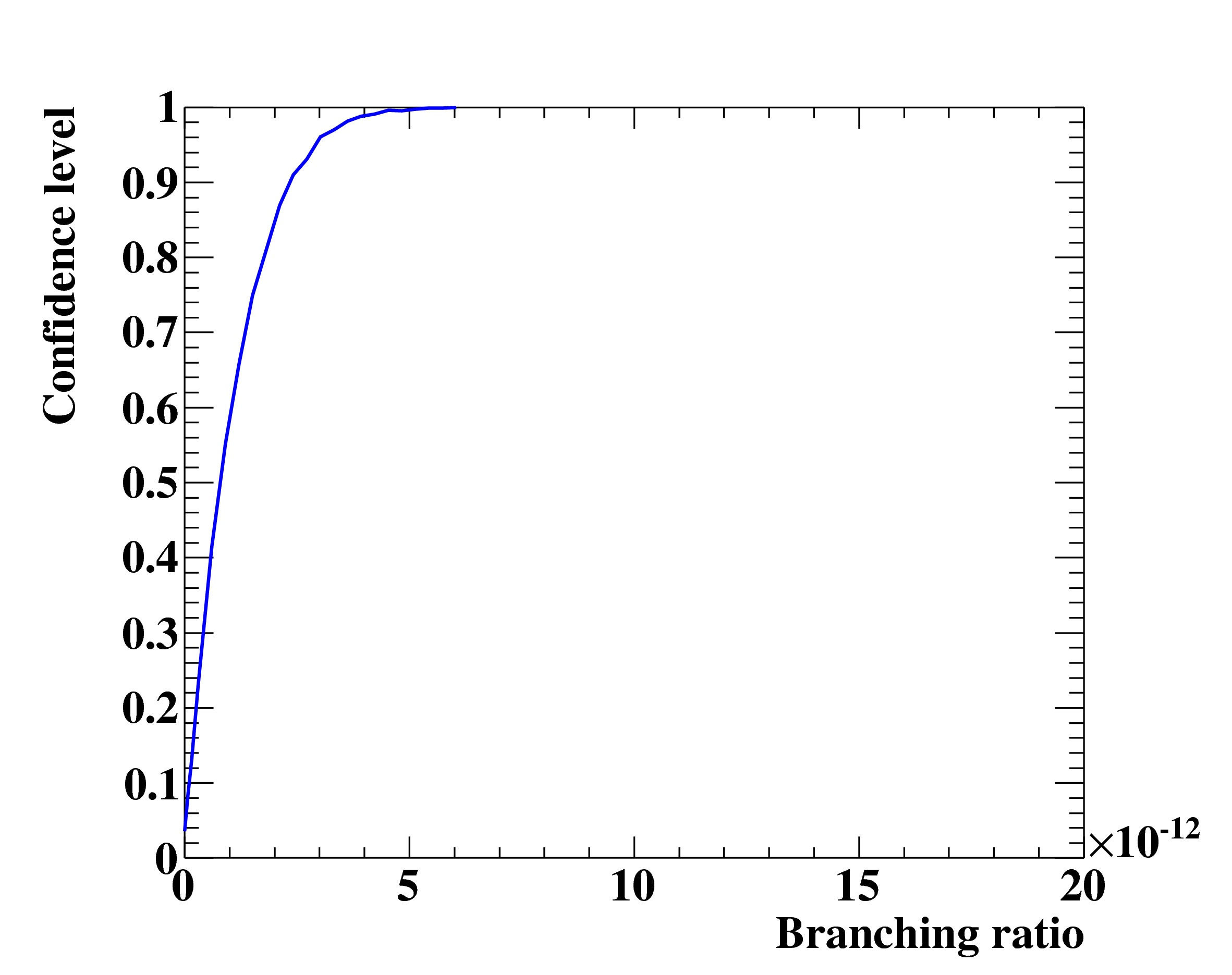 Factor 5 improvement over the
previous best upper limit
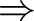 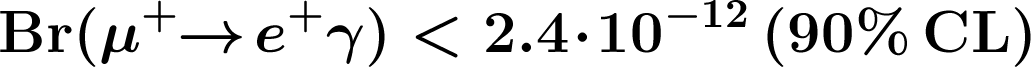 Latest results from the MEG experiment
June 7, 2012
19
Motivation               Experiment               Performance               Results               Conclusions
in new physics
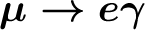 Extra
dimensions
Little 
Higgs
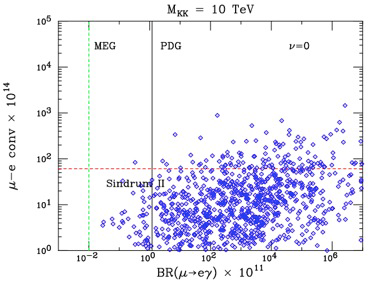 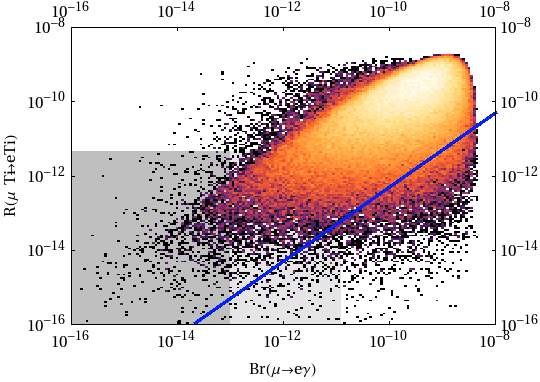 SINDRUM II
SINDRUM II
MEGA
MEGA
M.Blanke et al., Acta Phys.
Polon. B41 (2010) 657
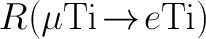 K.Agashe et al., PRD 74 (2006) 053011
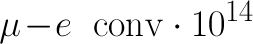 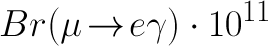 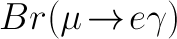 S. Antusch et al., JHEP 11 (2006) 090
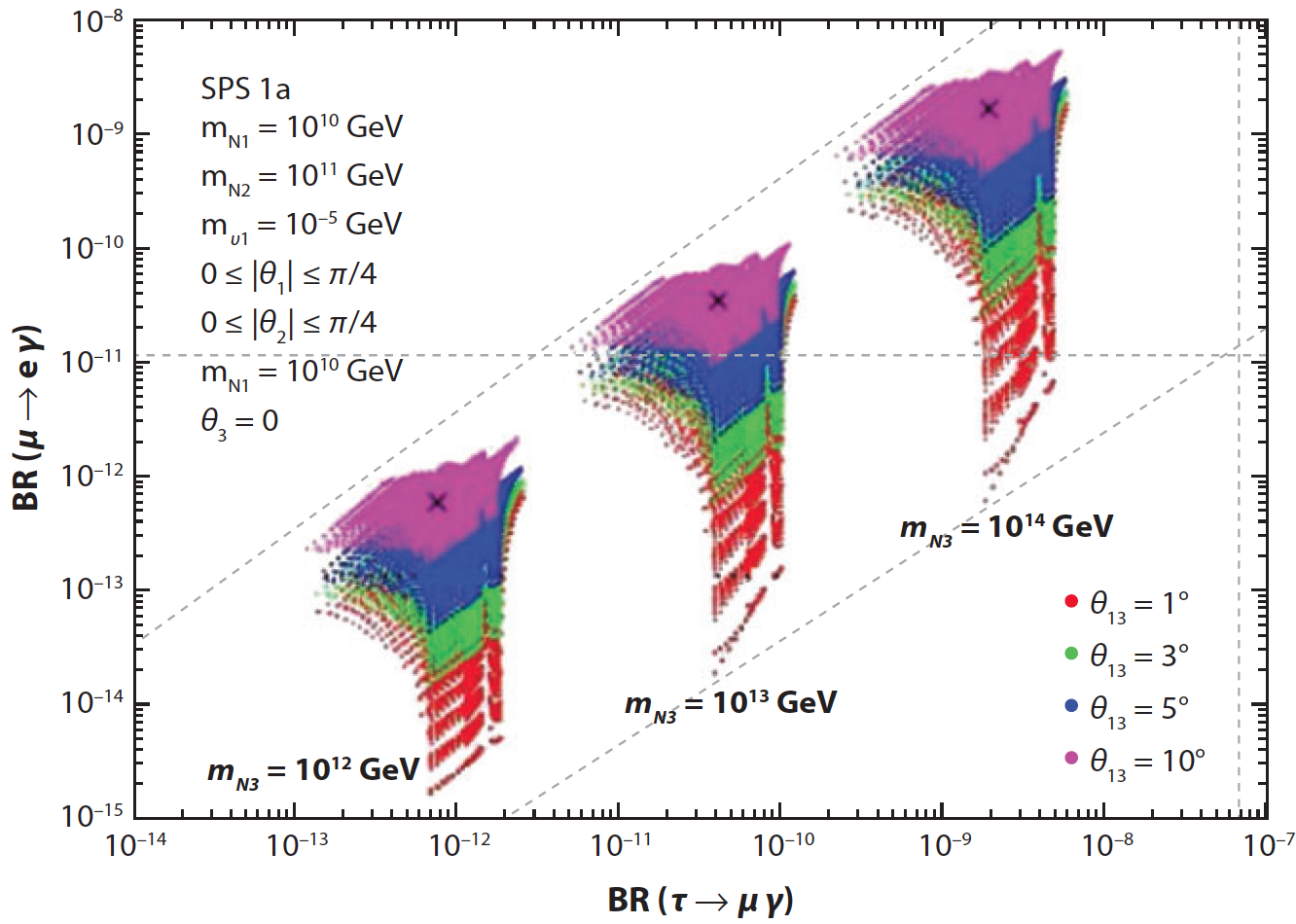 MEGA
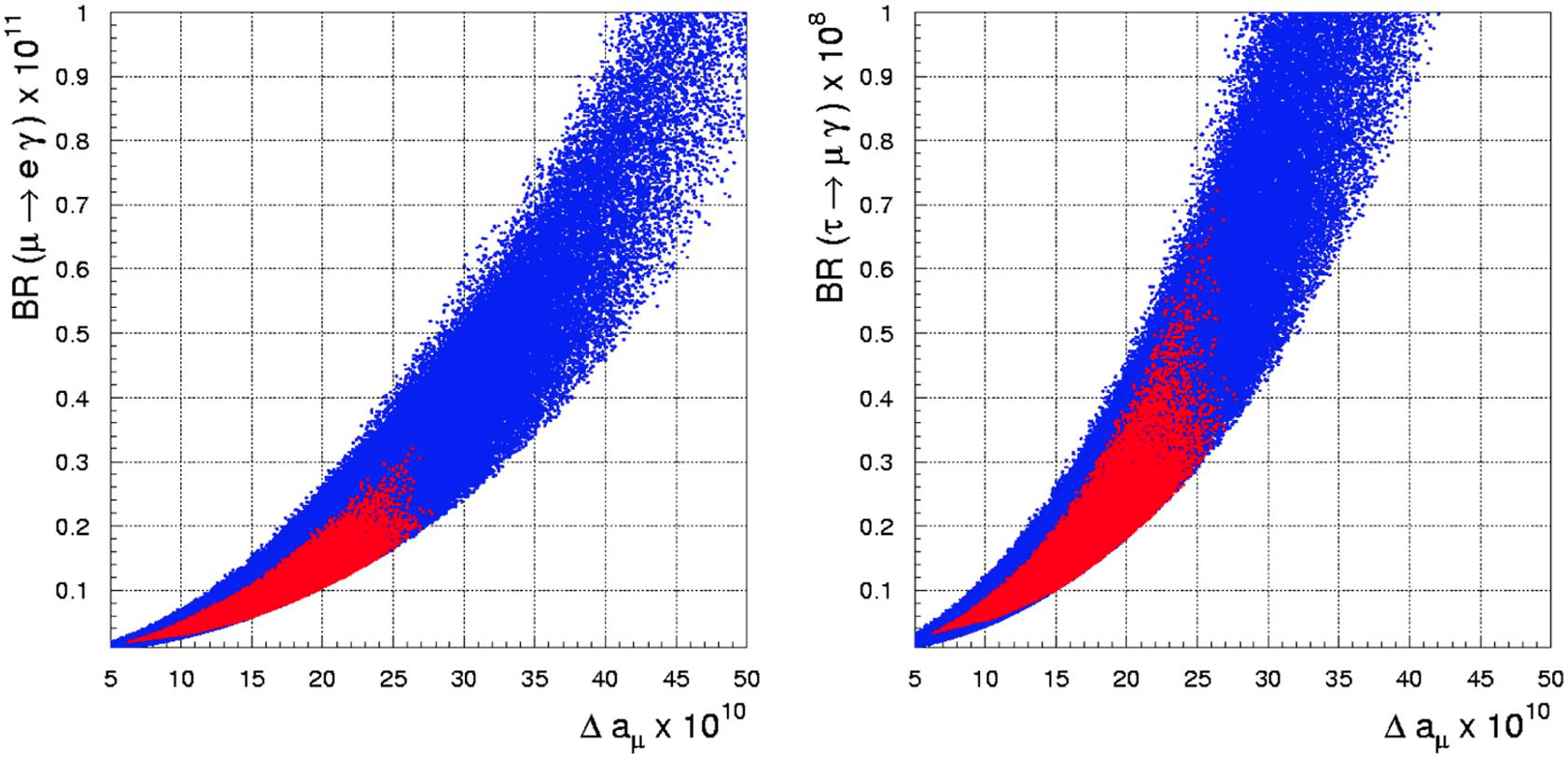 SUSY –
Seesaw
SUSY –
GUT
(g-2)μ
(g-2)μ
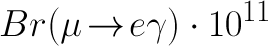 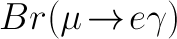 Babar, Belle
G.Isidori et al., PRD 75 (2007) 115019
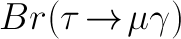 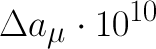 b-physics constraints
favored by recent reactor & accelerator neutrino experiments
Latest results from the MEG experiment
June 7, 2012
20
Motivation               Experiment               Performance               Results               Conclusions
in new physics
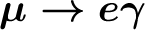 Extra
dimensions
Little 
Higgs
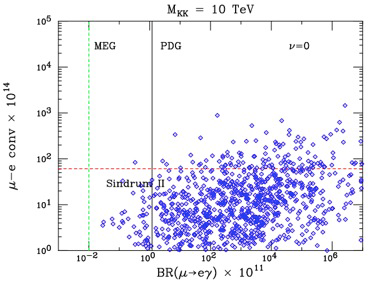 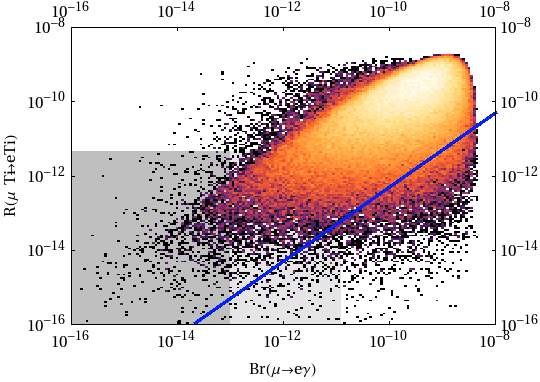 MEG
SINDRUM II
SINDRUM II
MEG
M.Blanke et al., Acta Phys.
Polon. B41 (2010) 657
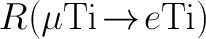 K.Agashe et al., PRD 74 (2006) 053011
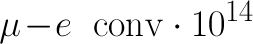 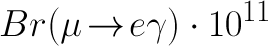 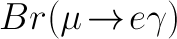 S. Antusch et al., JHEP 11 (2006) 090
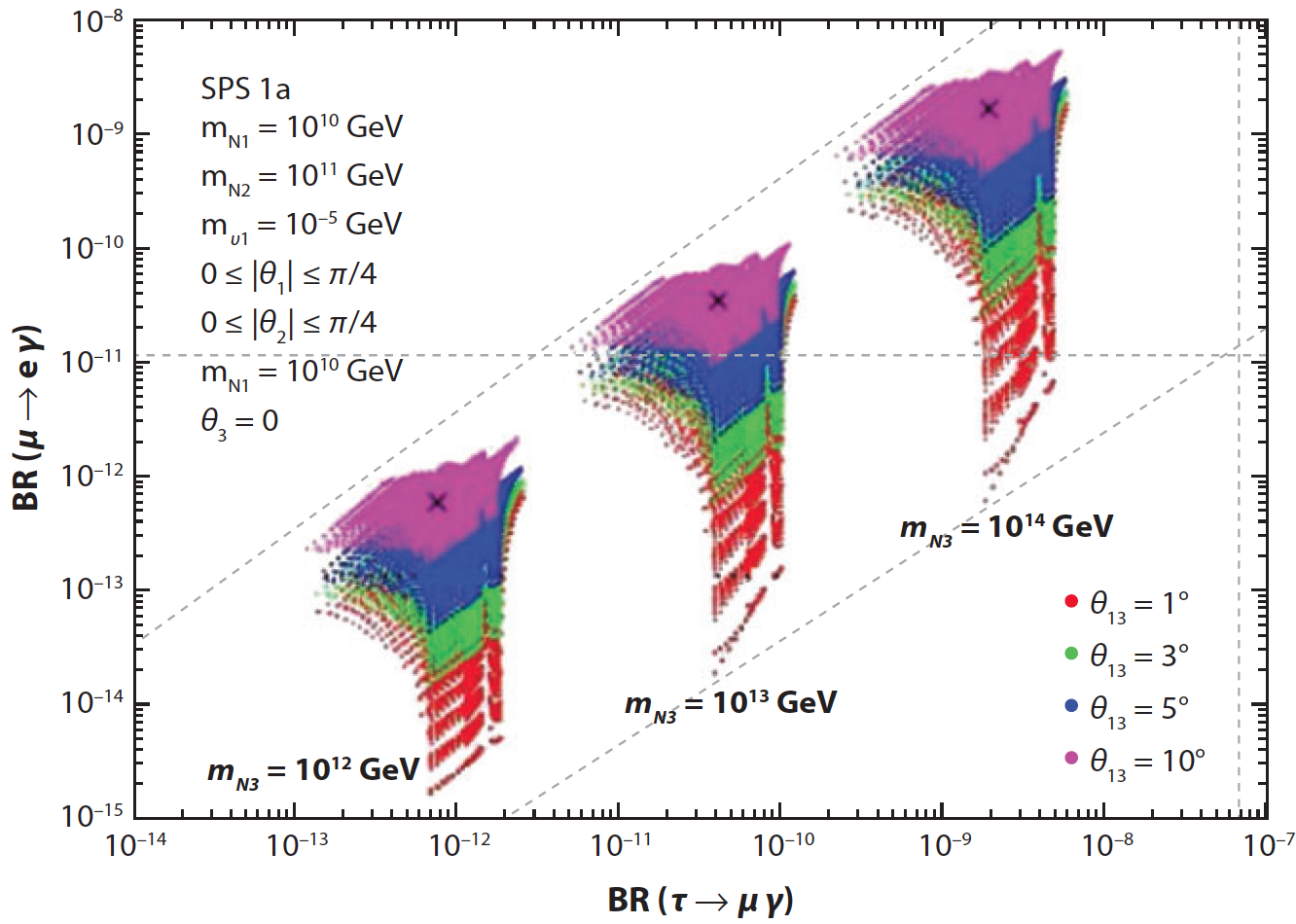 MEG
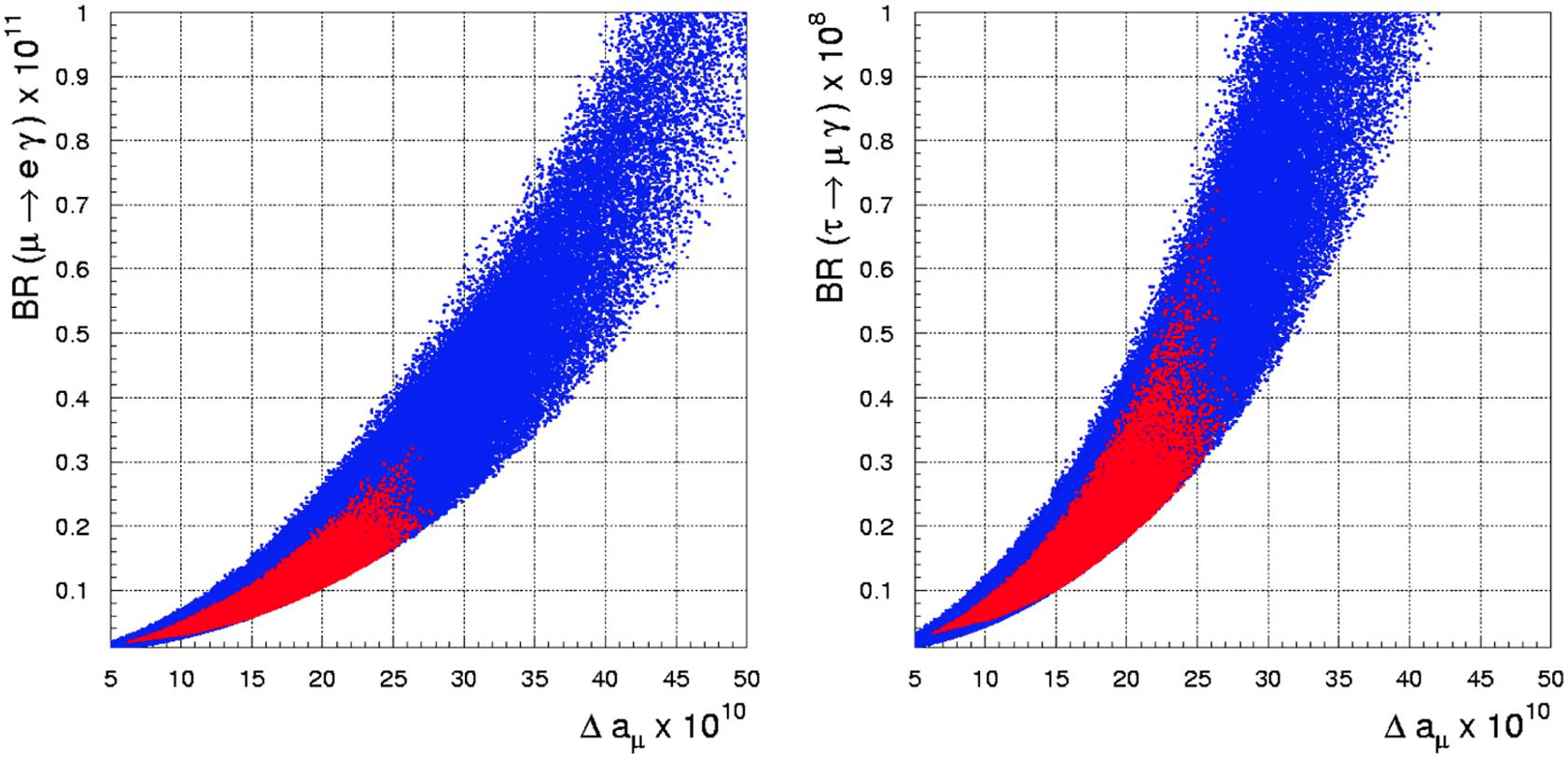 MEG
SUSY –
Seesaw
SUSY –
GUT
(g-2)μ
(g-2)μ
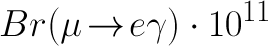 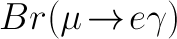 Babar, Belle
G.Isidori et al., PRD 75 (2007) 115019
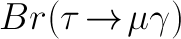 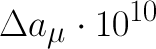 b-physics constraints
favored by recent reactor & accelerator neutrino experiments
Latest results from the MEG experiment
June 7, 2012
21
Motivation               Experiment               Performance               Results               Conclusions
Conclusions & Outlook
Conclusions:

Combined 2009+2010 analysis result consistent with null signal, resulting in a factor 5 improvement of the world’s most stringent upper limit on μ+e+γ :
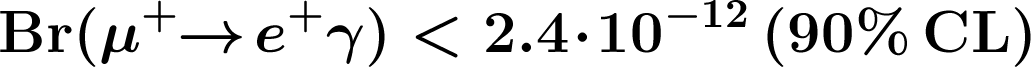 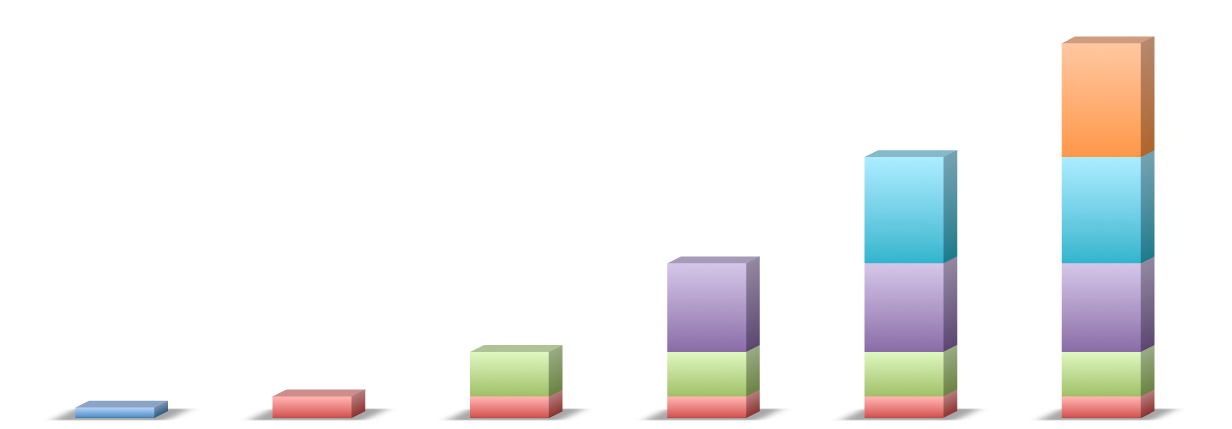 Outlook:
 
Analysis of 2011 data almost ready for unblinding
Physics data taking will resume next month  
MEG is aiming for an upper limit at 90% CL of O(10-13) after 2012


Possible future improvements (2013+):
 
Active target
Thin silicon vertex tracker
New positron tracker: Single-volume driftchamber, thin scintillator tiles, etc.
Smaller photo-sensors on inner face of LXe detector
?
2012
(expected)
2013
(?)
2009
2010
2011
Latest results from the MEG experiment
June 7, 2012
22
Motivation               Experiment               Performance               Results               Conclusions
On behalf of the MEG Collaboration
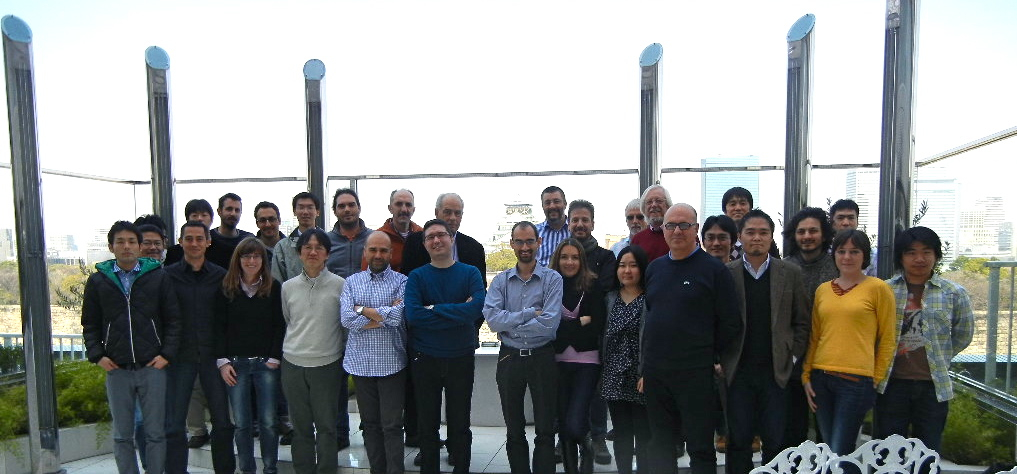 Muchos gracias por su atención!
Latest results from the MEG experiment
June 7, 2012
23
Motivation               Experiment               Performance               Results               Conclusions               Backup
Back up
Latest results from the MEG experiment
June 7, 2012
24
Motivation               Experiment               Performance               Results               Conclusions               Backup
Calibrations
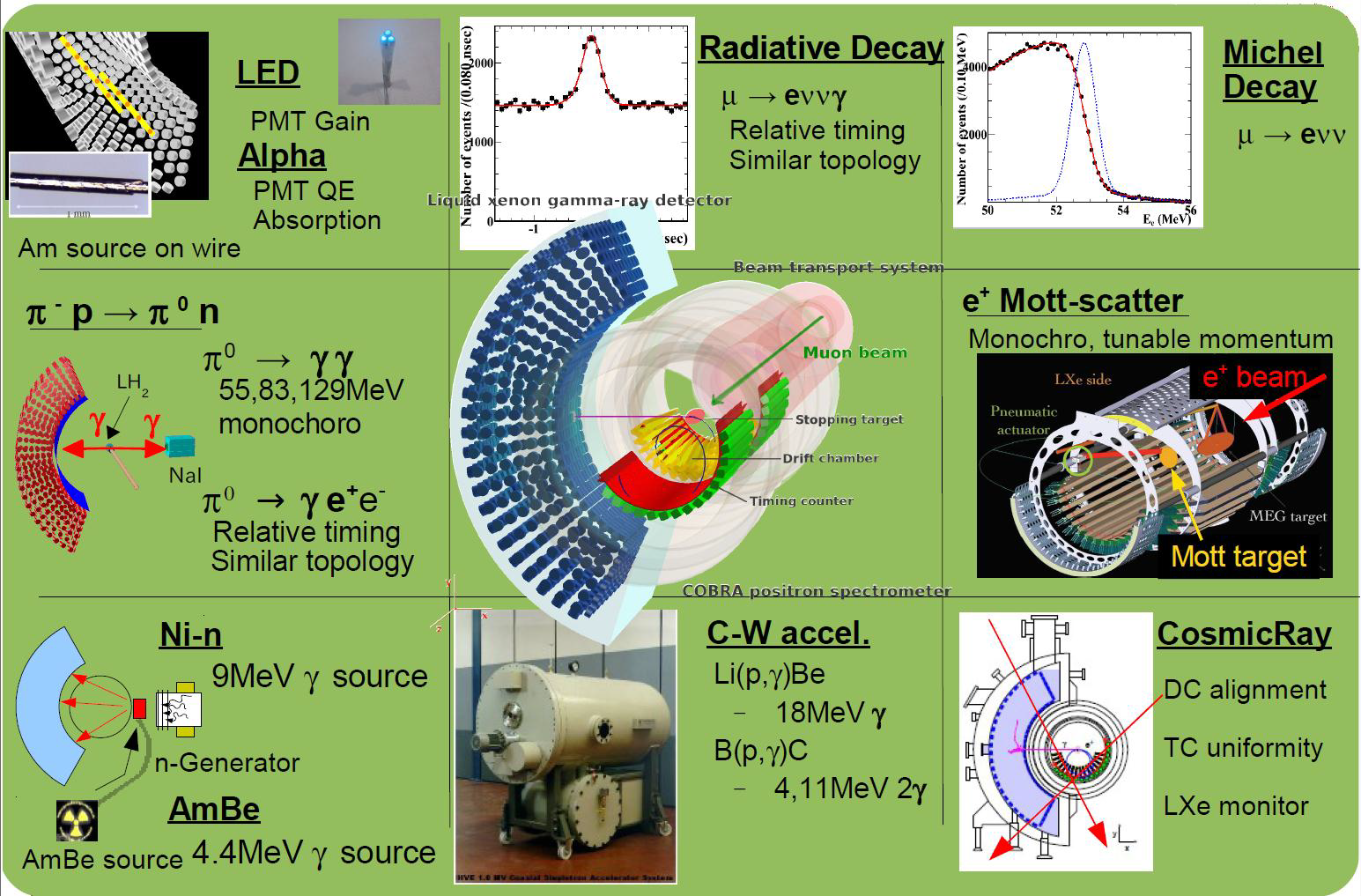 Latest results from the MEG experiment
June 7, 2012
25
Motivation               Experiment               Performance               Results               Conclusions               Backup
SUSY-GUT example
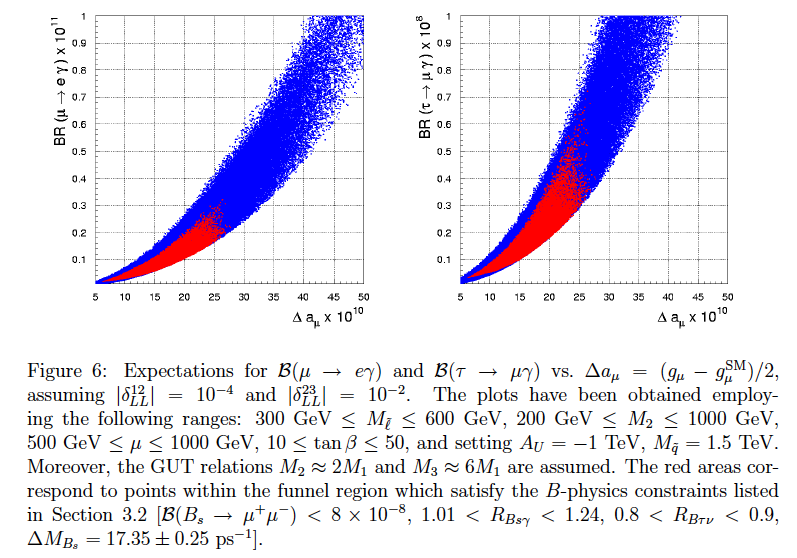 G.Isidori et al., PRD 75 (2007) 115019
Latest results from the MEG experiment
June 7, 2012
26
Motivation               Experiment               Performance               Results               Conclusions               Backup
SUSY-GUT + νR example
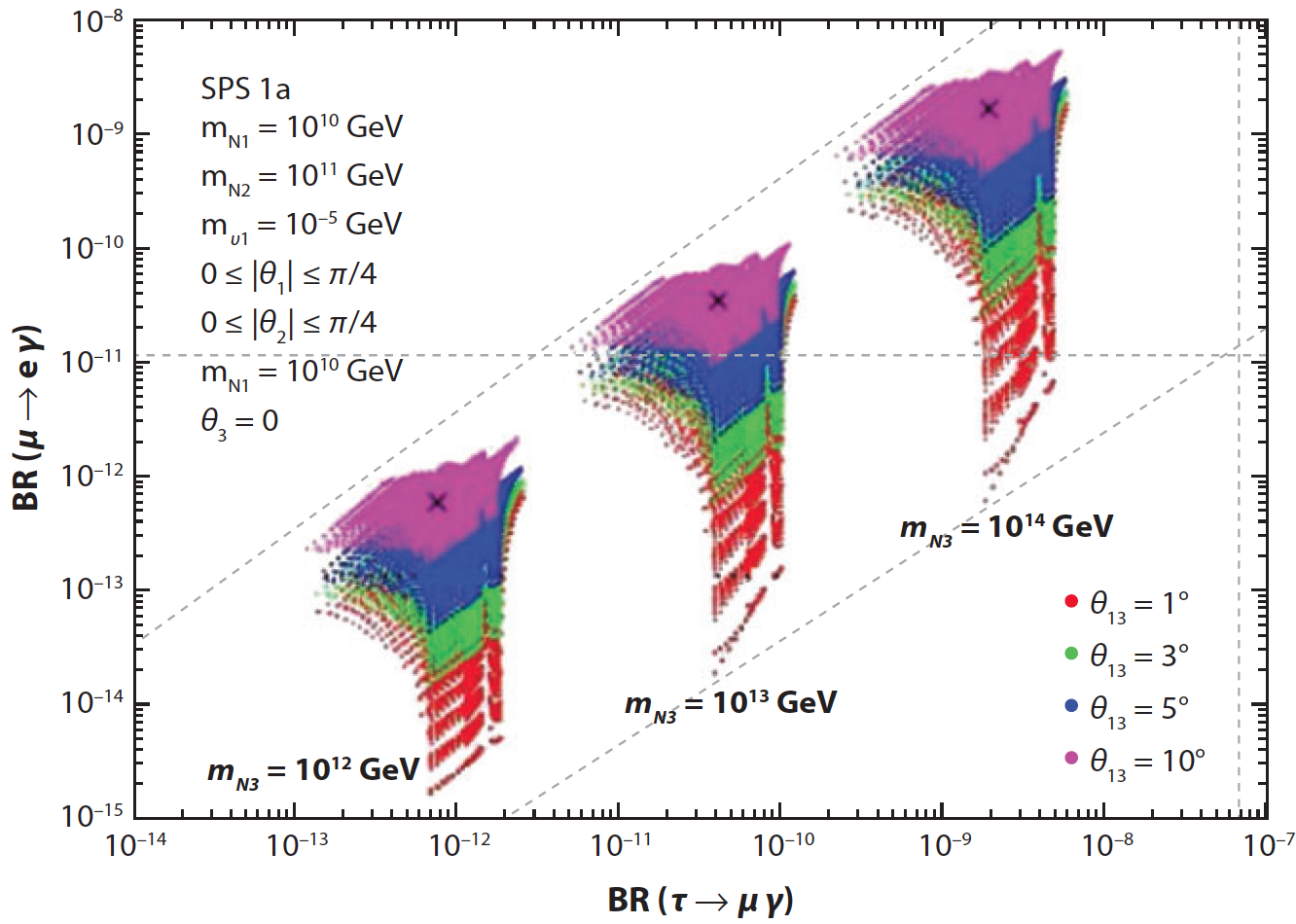 SPS 1a:

M0 = 100 GeV
M1/2 = 250 GeV
A0 = -100 GeV
tan(β) = 10
sign(μ) = +
S. Antusch et al., JHEP 11 (2006) 090
Latest results from the MEG experiment
June 7, 2012